Les adjectifs possessifs
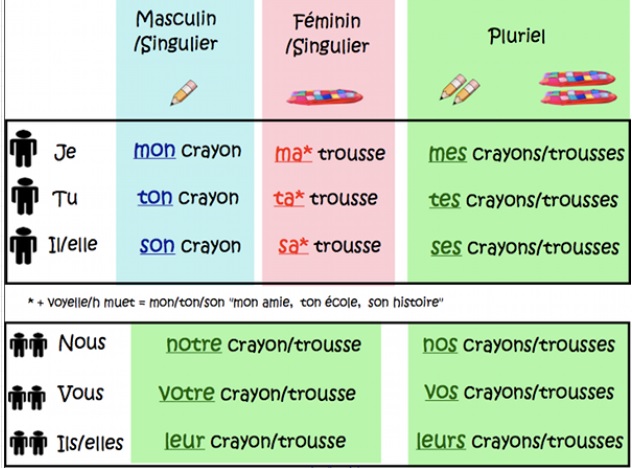 *Si le nom commence par h muet ou par voyelle on met toujours MON, TON, SON, même s’il s’agit d’un nom féminin. Exemples : Mon / Ton / Son amie Marie.   Mon / Ton / Son école (une école)
Les adjectifs possessifs